第十节—热力学（下）
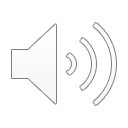 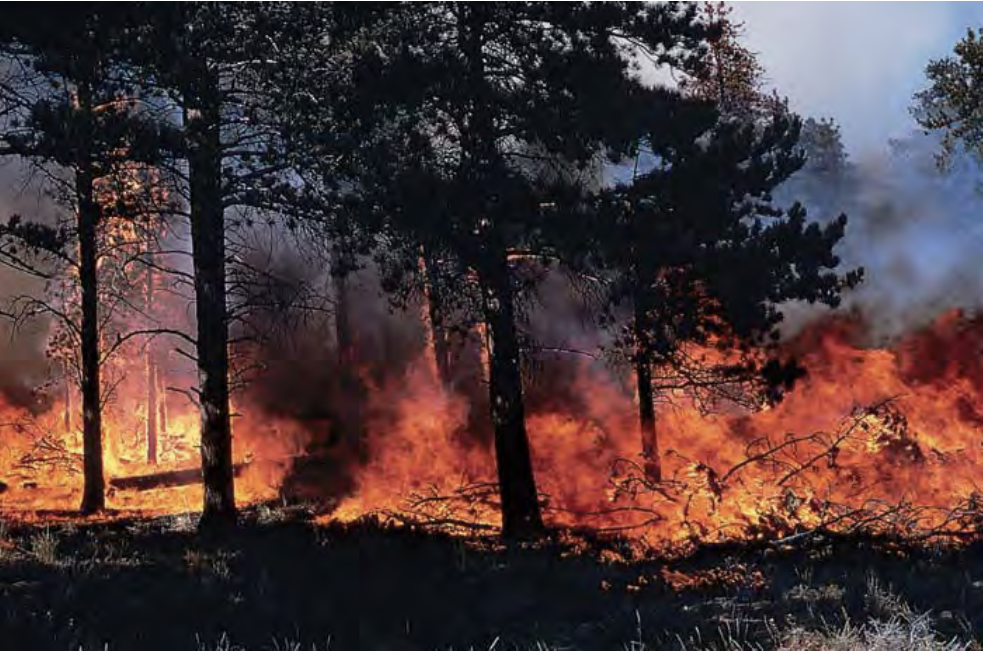 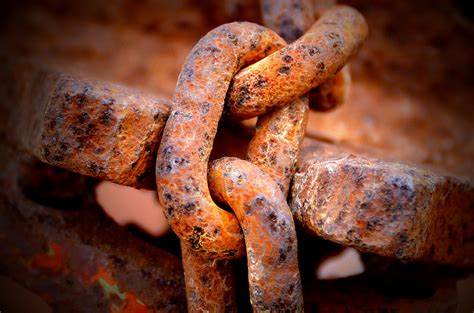 自发反应与熵（上）—spontaneous process and entropy
自发的生锈
自发的山火
自发反应—无需外部干涉即可反应
e.g. 铁生锈，森林火灾等等
熵—一种描述系统的混乱性的指标
热力学第二定律—熵增定律—孤立系统总是趋向于熵增，最终达到熵的最大状态，也就是系统的最混乱无序状态
e.g. 你的房间如果不收拾会越来越乱，头发不整理会越来越乱
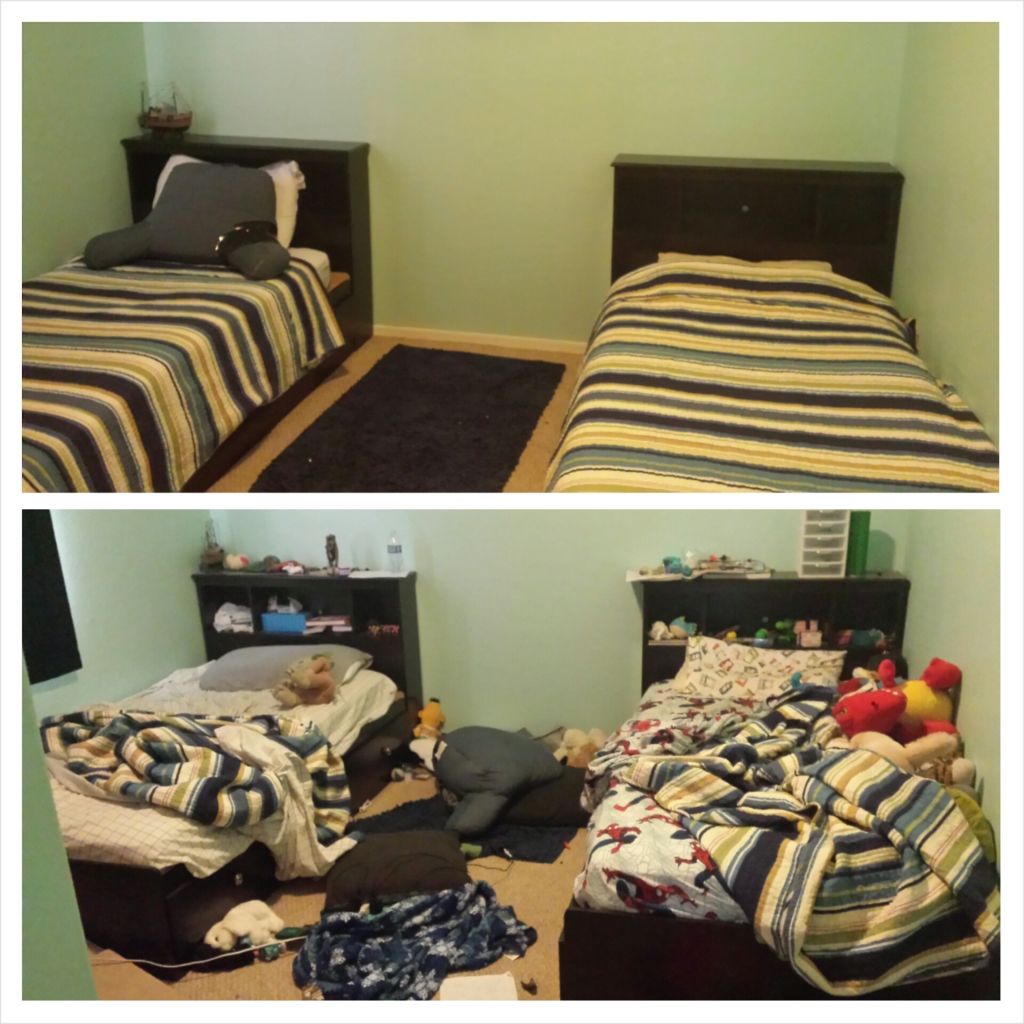 熵增使物体从有序变得无序
自发的山火
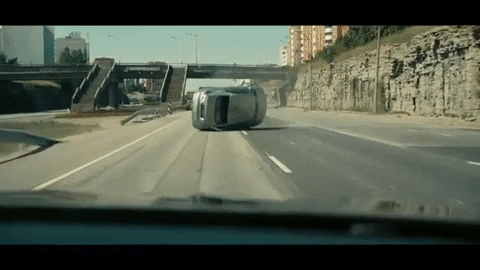 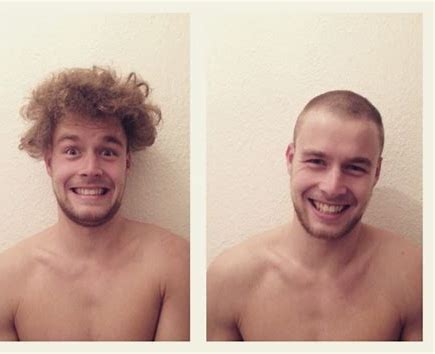 诺兰电影《信条》中描述的“熵减”
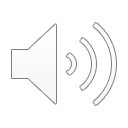 自发反应与熵（中）—spontaneous process and entropy
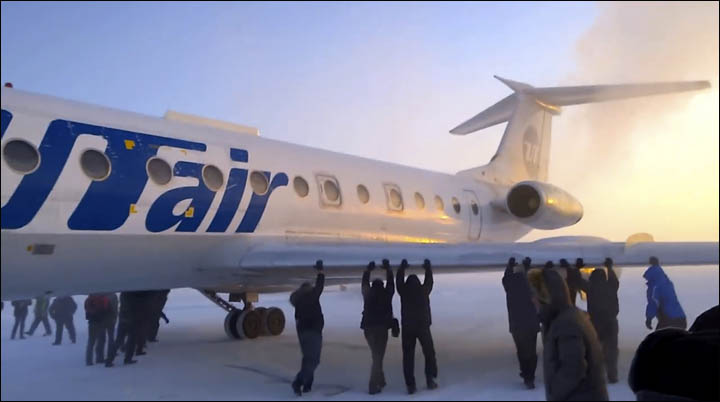 用相同的力对质量不同的物体造成的混乱程度不一样
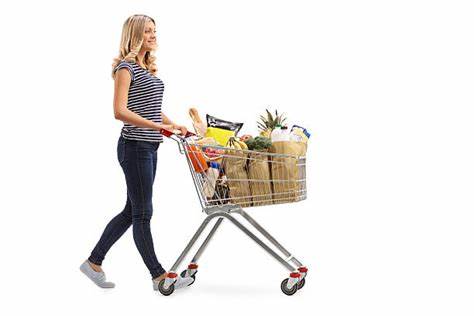 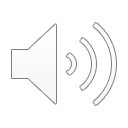 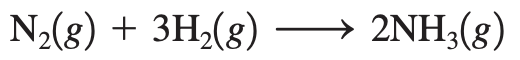 自发反应与熵（下）—spontaneous process and entropy
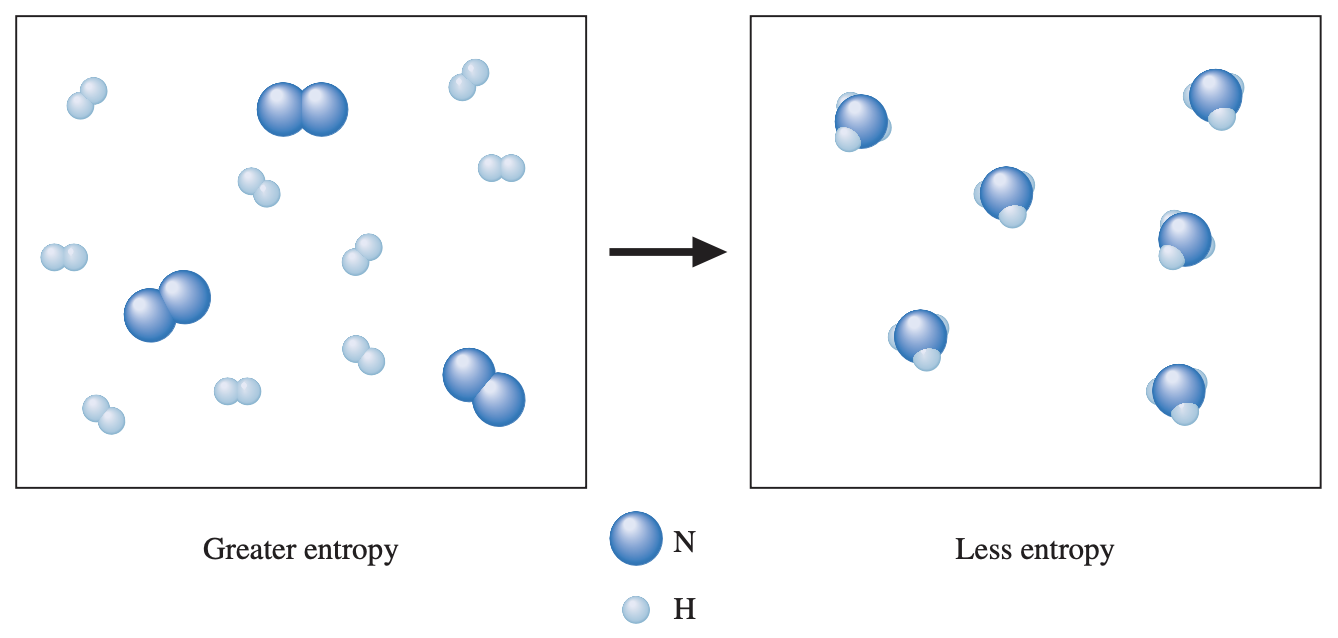 AP化学重要公式
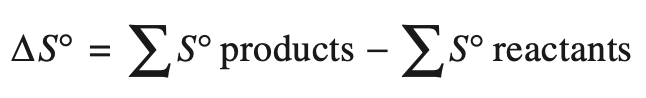 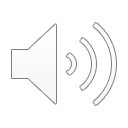 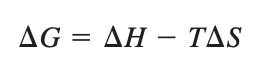 吉布斯自由能（上）—Gibbs free energy
两边同时除T
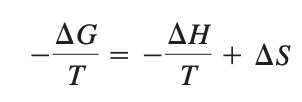 用周围熵变替换
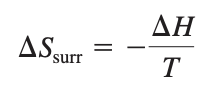 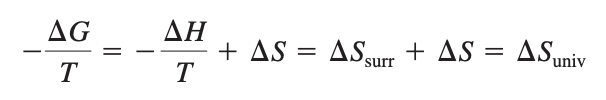 结果
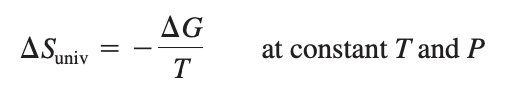 AP化学重要公式
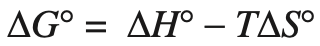 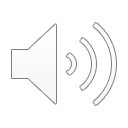 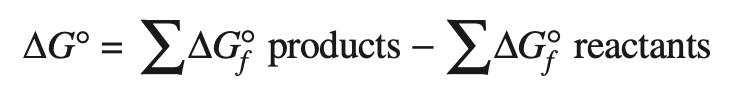 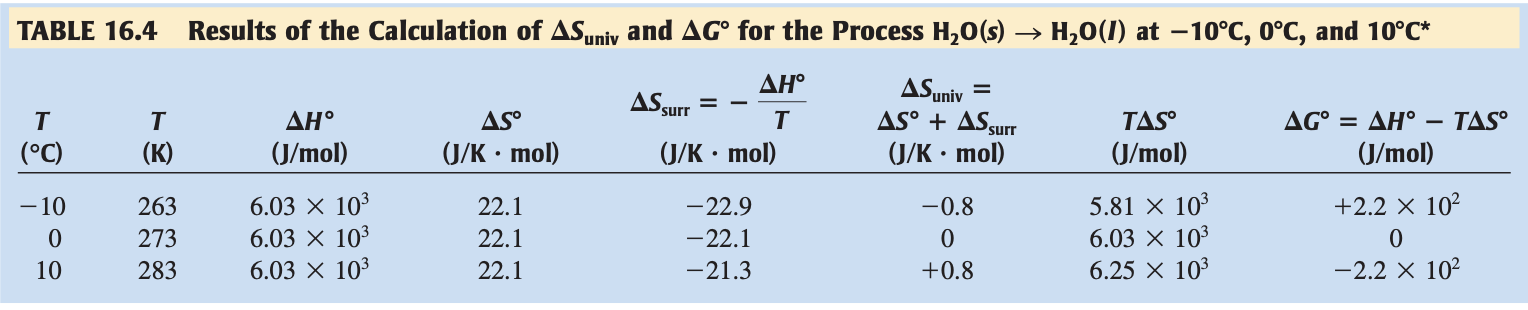 吉布斯自由能（下）—Gibbs free energy
水融化的热力学指标
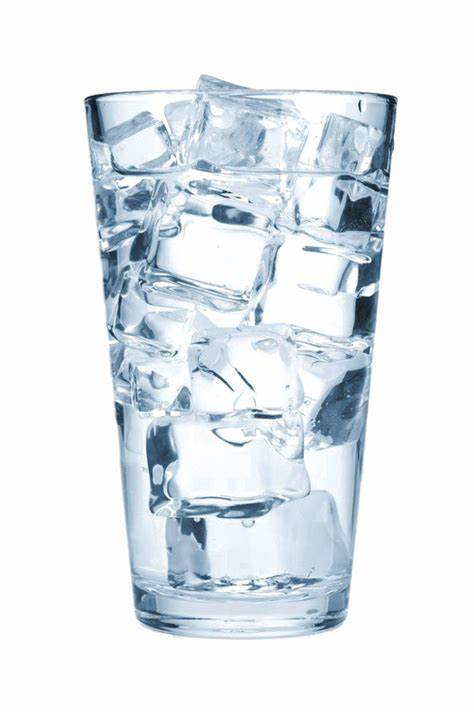 冰水混合物
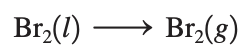 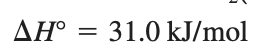 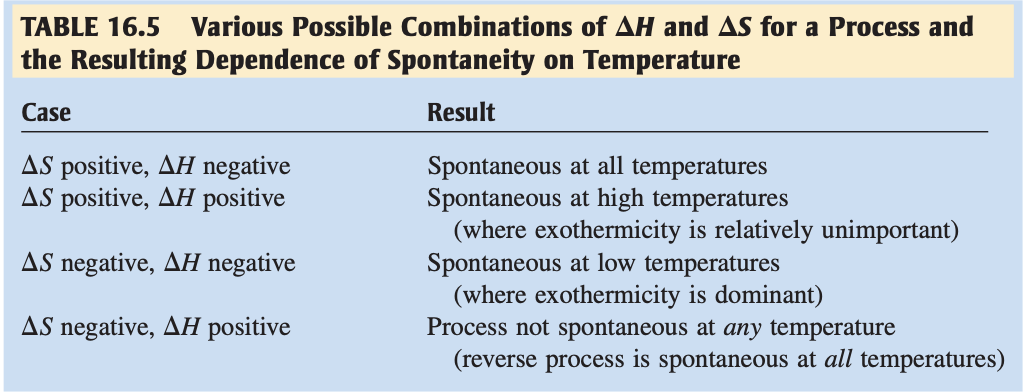 根据∆𝐺=∆𝐻−𝑇∆𝑆，因为∆𝐻为正值， ∆𝑆为正值，只有在高温时𝑇∆𝑆大于∆𝐻，自由能为负，反应自发进行
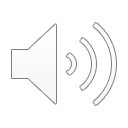 Practice 1
首先想到∆𝐺=∆𝐻−𝑇∆𝑆，系统焓变是正值，因为溶解过程为吸热；要使自由能为负值，系统熵变必须为正值，也就是溶解过程时熵增加，所以选d。A没有考虑𝑇∆𝑆，b选项中的搅拌能量不驱动自发性，c选项和事实冲突
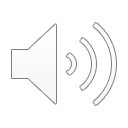